Государственное бюджетное дошкольное образовательное учреждение детский сад № 45 общеразвивающего вида с деятельностью по познавательно-речевому развитию детейФрунзенского района Санкт-Петербурга.
Конспект  совместной деятельности с детьми II группы раннего возраста 
«Идет коза рогатая».



Воспитатель группы «Гномики»: 
 Макеева Зинаида Михайловна 

Санкт – Петербург
2013г.
Цель: знакомить детей раннего возраста с русским народным   творчеством(сказки, потешки, игры).
Задачи: 
Закрепить знание потешки  «Идет коза рогатая»;
Обогатить эмоциональное, речевое и двигательное развитие детей;
Обогащение образного восприятия детей при помощи  игровых приемов.Оборудование: Домик козы, пальчиковый театр «Волк и семеро козлят».
Последовательность работы
Воспитатель: 
  - Ребята посмотрите  что это за теремок стоит?
Чей это домик? Давайте пойдем посмотрим.
(Воспитатель и дети  идут в лес по тропинке 
под музыку «Большие ноги, идут по дорожке…»
 и подходят к теремку)
Большие ноги
Шагали по дороге:
ТОП, ТОП, ТОП!
Маленькие ножки
Бежали по дорожке:
Топ – топ – топ – топ – топ!   
 Воспитатель: 
Кто в теремочке живёт? (Дети подходят к теремку,      стучат) 
Кто в невысоком живёт?  
Коза из домика:
Я коза – рогатая. А Вы, кто?  
Дети с помощью воспитателя: 
-      А мы малые ребятки.
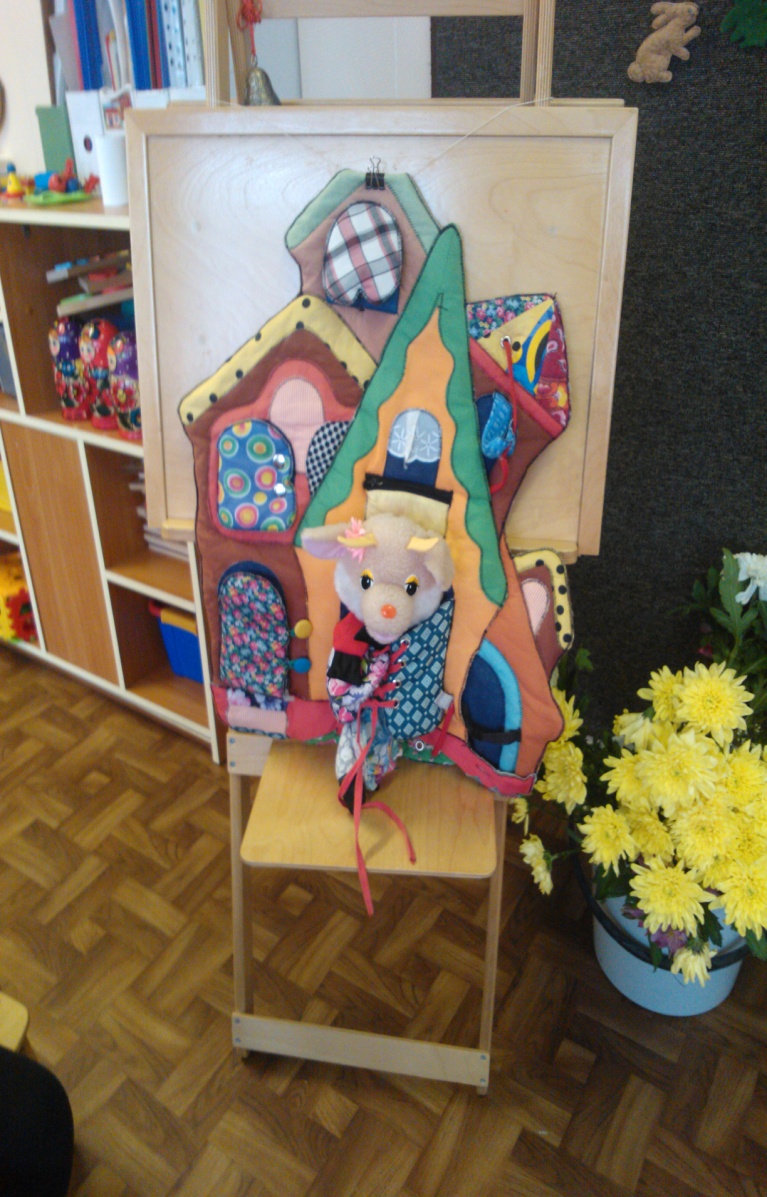 Коза: Здравствуйте, ребятушки!
Дети: Здравствуй, коза!
Воспитатель: 
- Мы, ребятушки-козлятушки. Пусти нас к себе жить.
  Коза: 
- А расскажите про меня потешку?
 Дети вместе с воспитателем:  
  -Идет коза рогатая,
 Идет коза бодатая,
 За малыми ребятами.
 Ножками топ-топ,
 Глазками хлоп-хлоп.
 Кто кашу не ест?
 Молоко не пьет?
 Забодает, забодает, забодает!
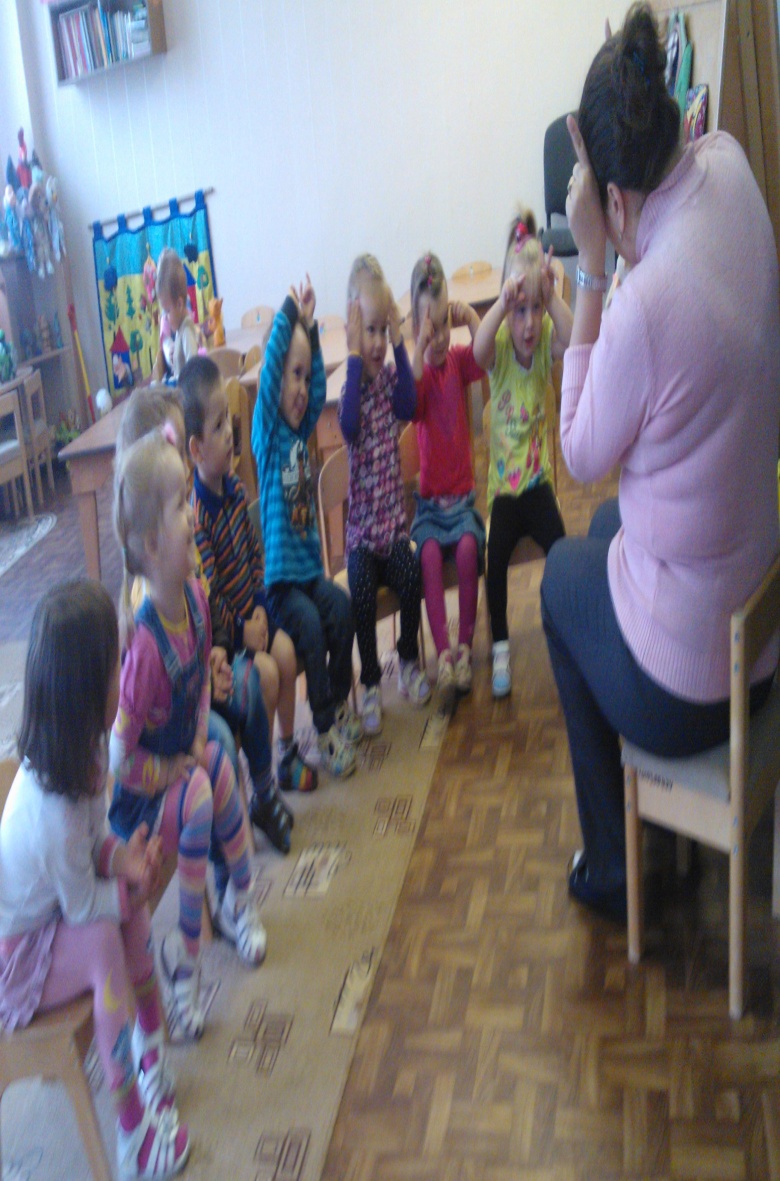 Коза: Ой, какие молодцы знаете потешку про меня. 
Заходите, детки, в теремок.
 (Дети подходят.  Коза начинает плакать.)
 Воспитатель: -- Козочка, что случилось?
 Коза: Козлятки меня не слушались, волку дверь открыли, он их и съел.
 Воспитатель: - Не расстраивайся козочка, мы будем твоими детками. 
 Коза: А вы умеете слушаться, помогать маме и дружно играть с другими козлятками? Я не буду бодаться, а пойду в лес за травкой, а вы козлятки крепко-накрепко дверь заприте  и никому не отпирайте, пока я вам вот такую песенку не спою:
 Козлятушки, ребятушки, отомкнитесь, отопритесь!
 Ваша мать пришла, молочка принесла.
  (Коза уходит в лес. Воспитатель предлагает детям 
сделать для мамы-козы сюрприз-испечь пирожки).
   Дети пекут пирожки под песенку «Пирожки».
   Я пеку, пеку, пеку
      Деткам всем по пирожку,
 А для милой мамочки 
   Испеку два пряничка. 	
     Кушай, кушай мамочка
      Вкусные два пряничка, 
       А ребяток позову
        Пирожками угощу.
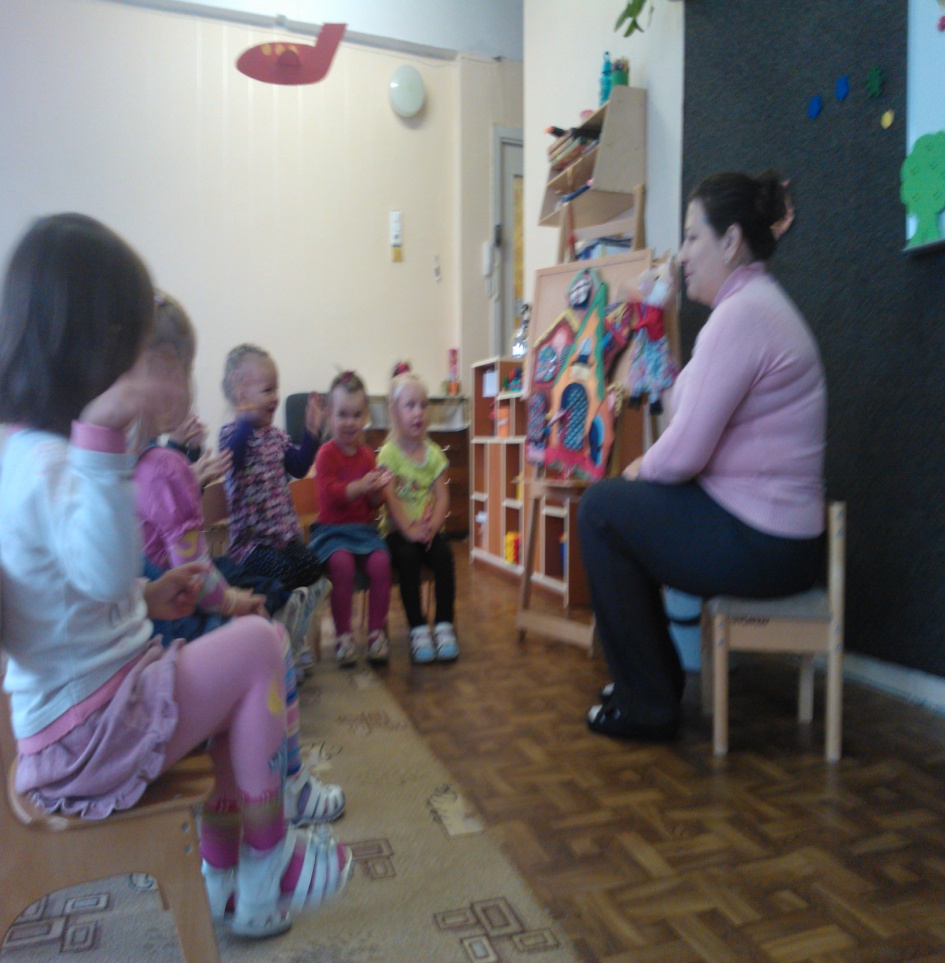 Воспитатель: Пирожки мы для мамочки-козы испекли, 
а теперь давайте сделаем зарядку, чтобы быть быстрыми и ловкими, 
и ни какого волка нам не испугаться. 
 Физминутка:
Давайте козлики попрыгают, попрыгают, попрыгают
И ножками подрыгают, подрыгают, подрыгают,
И ручками похлопают, похлопают, похлопают,
 И ножками потопают, потопают, потопают
 На зелёный лужок сядут, травку покушают,
 Осторожно слушают, не идёт ли волк?
(Появляется волк и крадётся к избушке, стучит и поёт песенку козы толстым голосом)
Вы, детушки, вы батюшки, отопритесь, отворитесь,
 Ваша мать пришла, молочка принесла.
Дети:  Не откроем тебе дверь волк. Не такую мама-коза песенку поёт и голос у тебя толстый, не мамин.
 (Волк уходит. Коза возвращается из леса и поёт песенку)
   Козлятушки - ребятушки отомкнитесь, отопритесь!
   Ваша мать пришла,  молочка принесла. 
(Дети узнают голос козы, открывают ей дверь  и рассказывают, что приходил волк, но    ребята были послушными и дверь волку
                       не открыли. Коза хвалит козляток)
                             Воспитатель:  Скажите, ребята, как нужно поступать, если к вам в дом 
                                постучал чужой?
                                   Дети:(с небольшой помощью воспитателя.)  Никому нельзя       
                                                                      открывать дверь!
                                                    (Коза угощает козляток сладостями.)